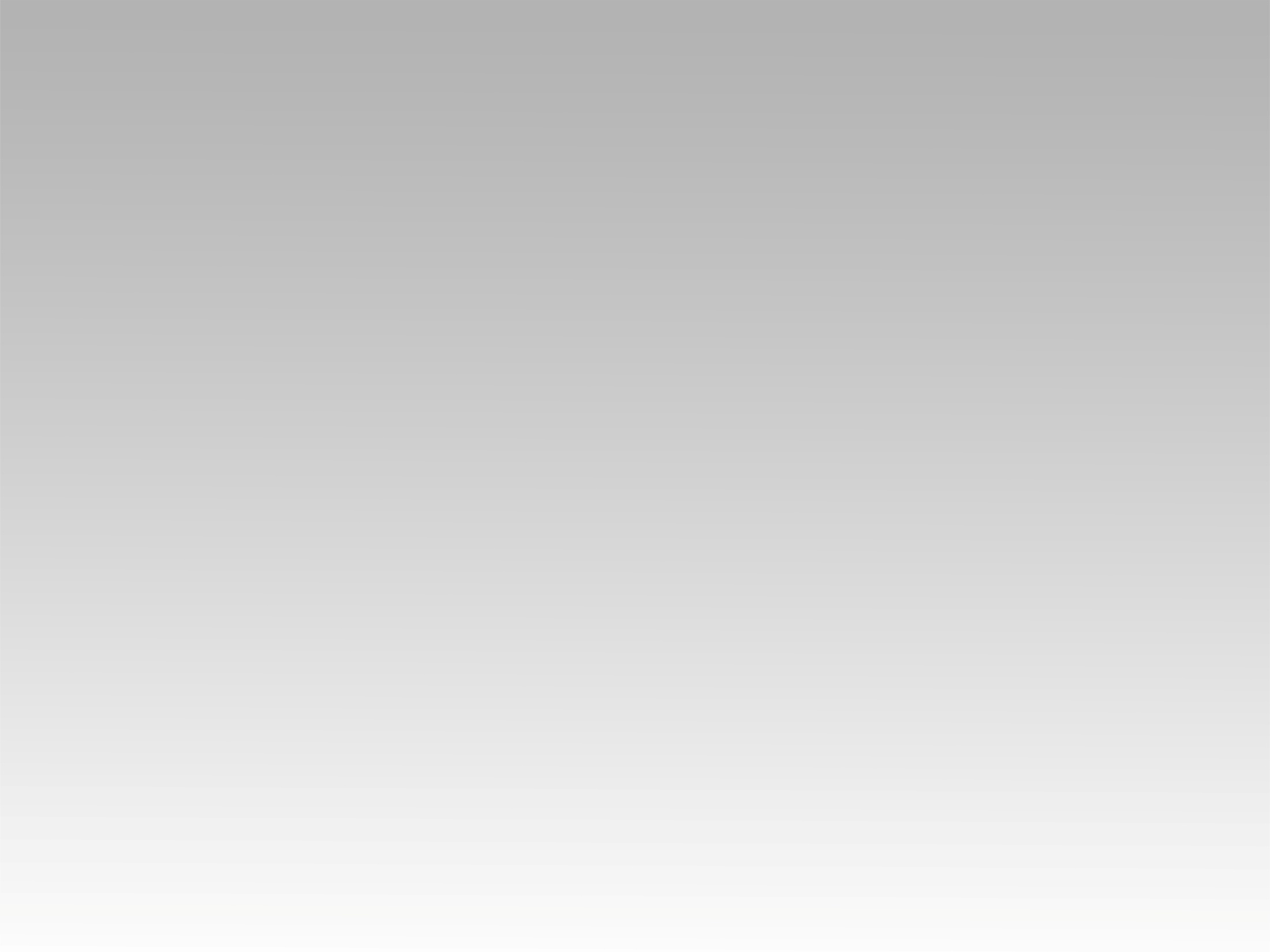 تـرنيــمة
أتقدم من عرشك
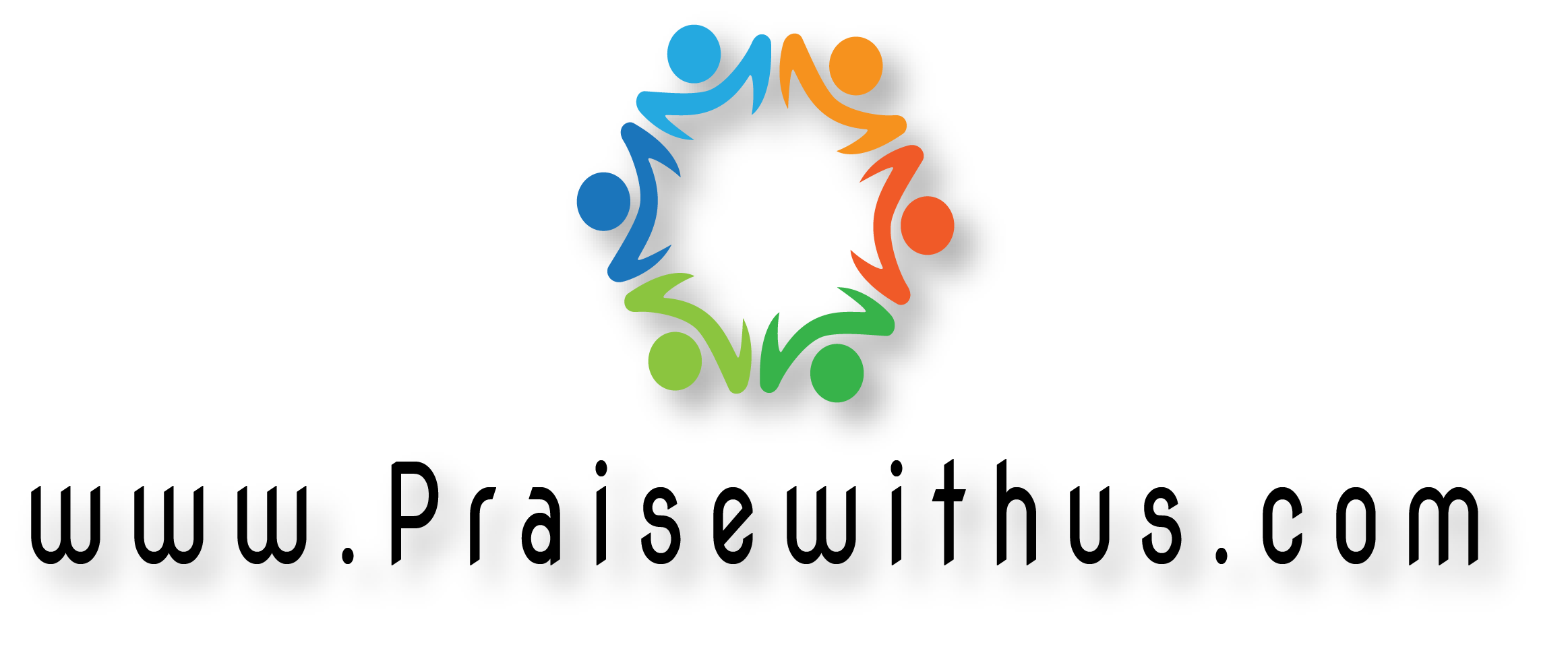 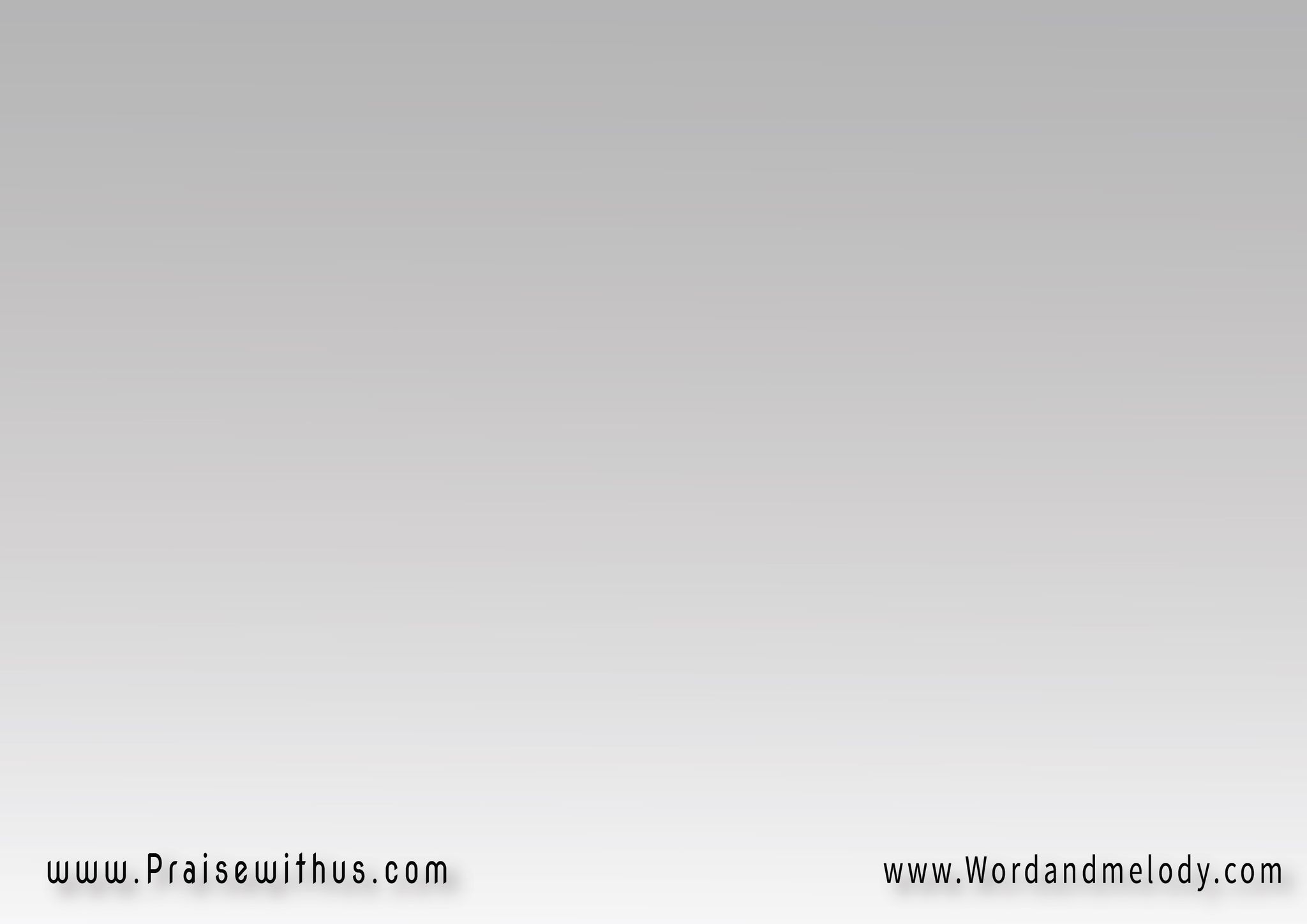 (أتقدم من عرشك 
لا شيء لي لا شيء عندي
وطالباً لوجهك 
تسبيحتي من قلبي أهدي)2
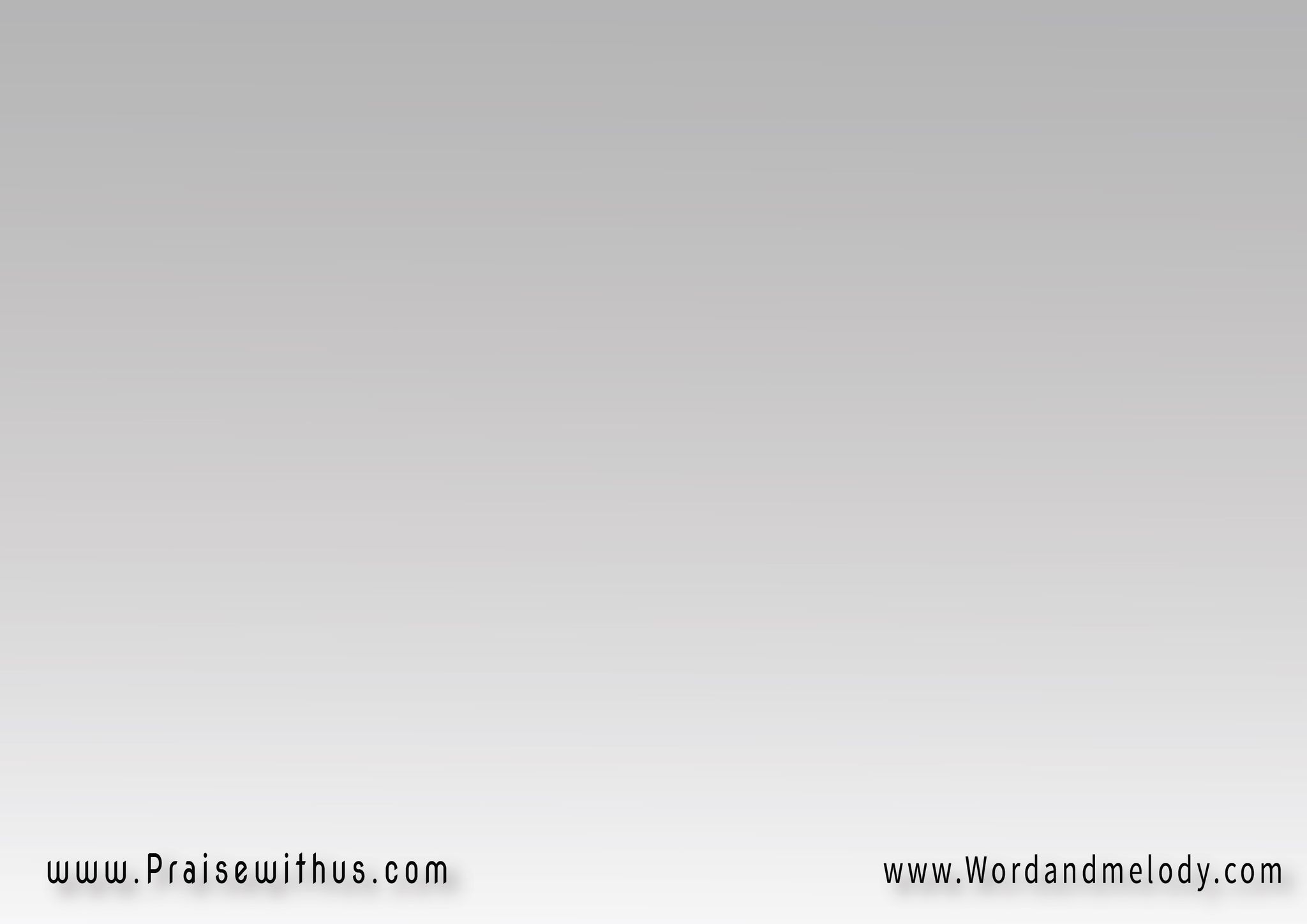 (قدوس ورحيم 
يحلو الجلوس 
عند القدير)2
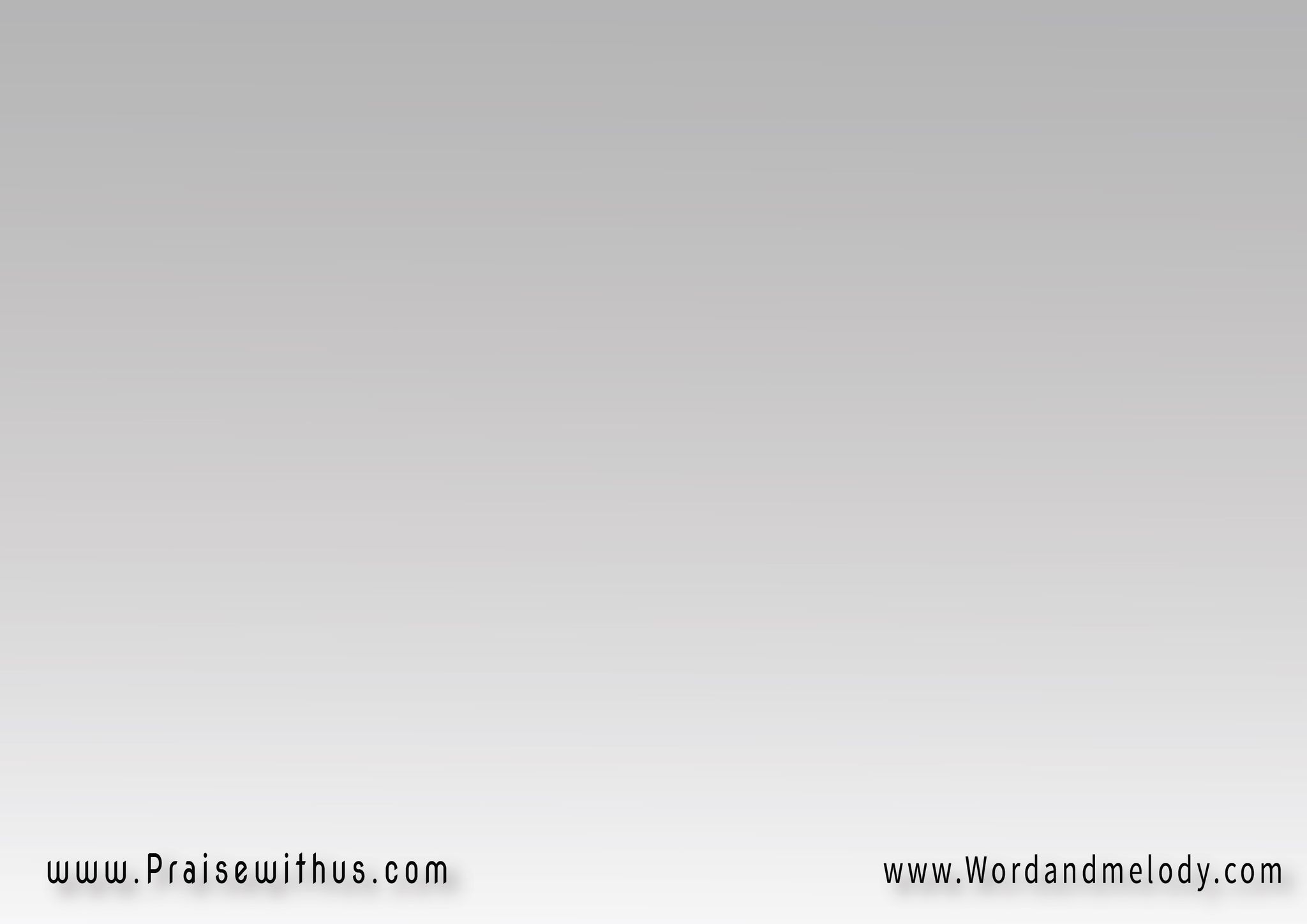 (أتقدم من عرشك 
لأنقص حتى تزيد
وليملأني روحك 
ليخلق كل جديد)2
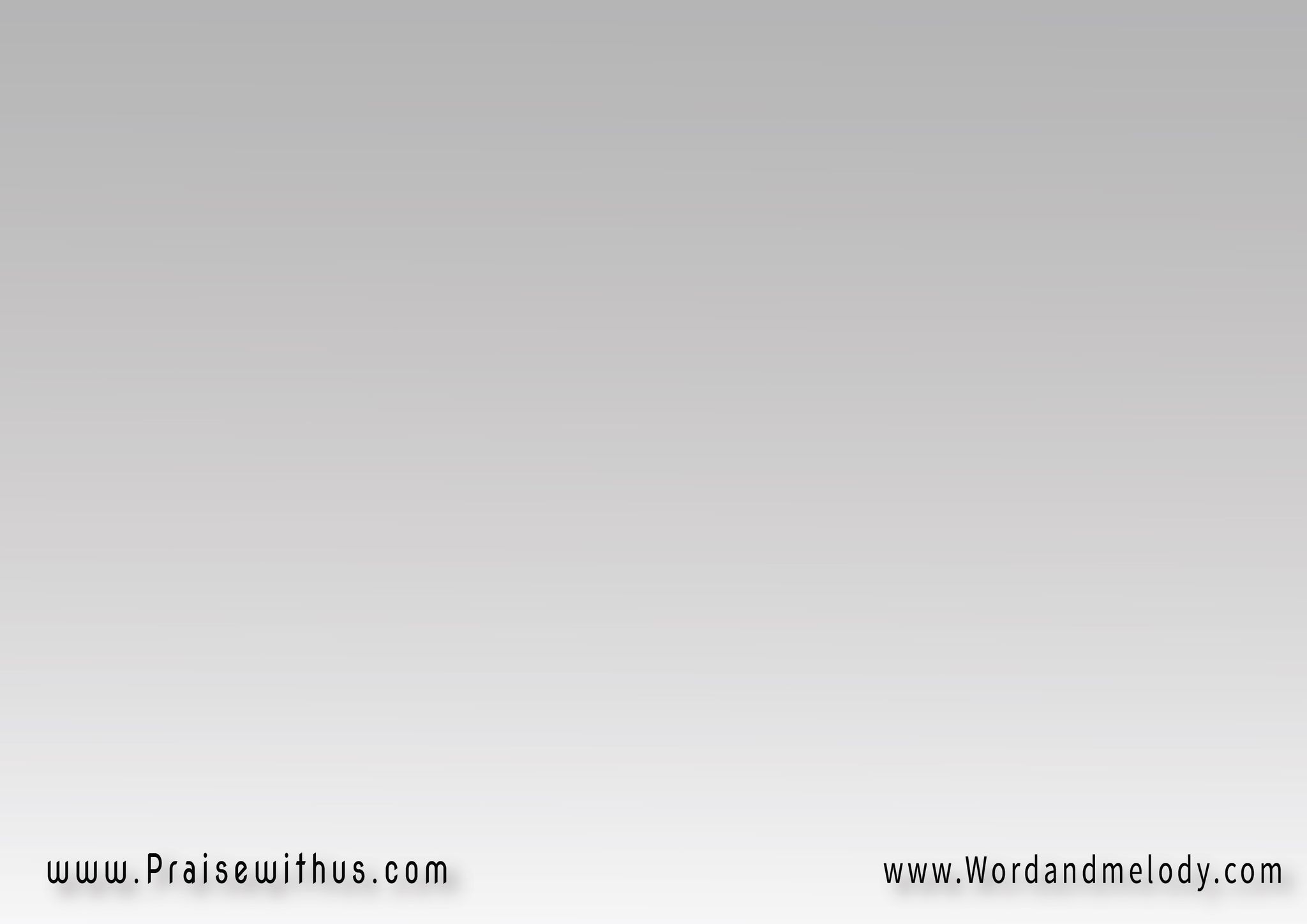 (مهوب وعظيم 
لك الوجود 
ولك قلبي)2
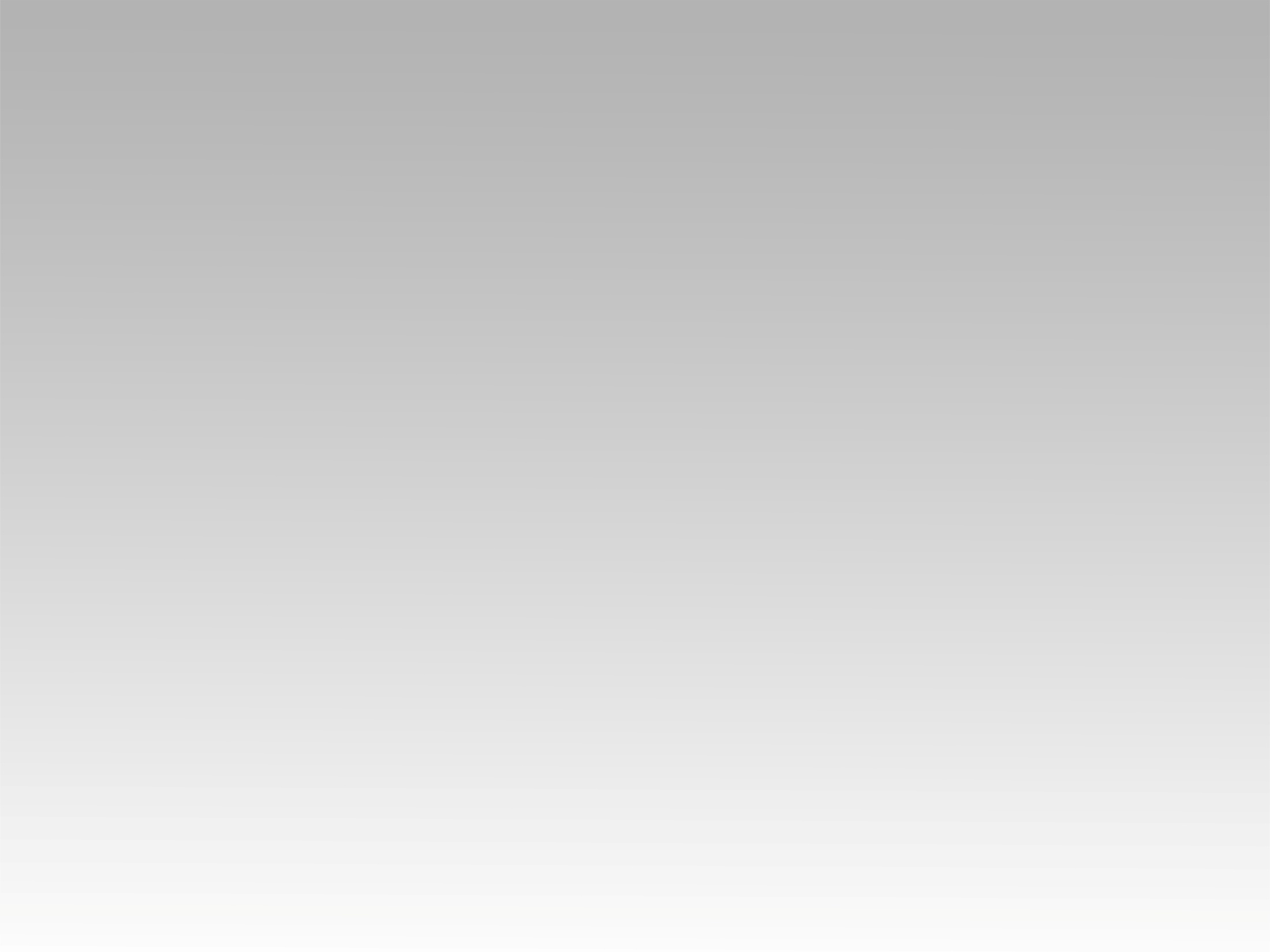 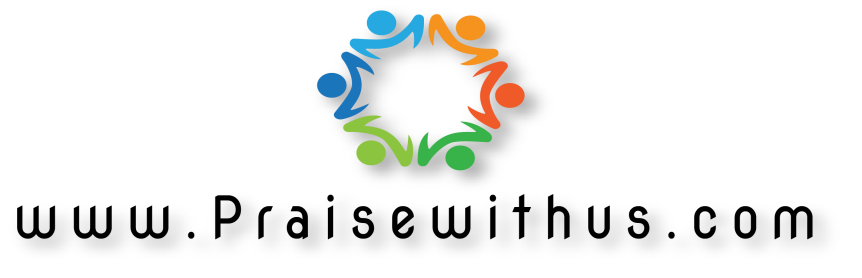